2018 3RD CAPITAL MARKET COMMITTEE MEETINGWednesday, 14th November, 2018
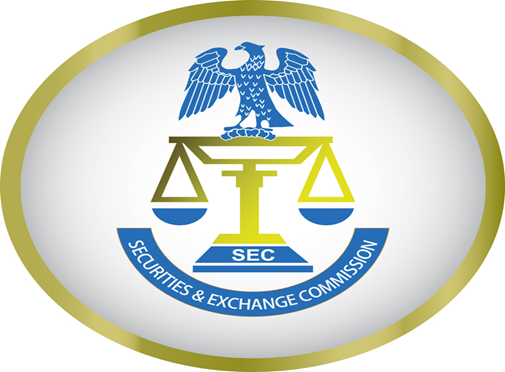 PRESENTATION OF THE COMMODITIES TRADING ECOSYSTEM IMPLEMENTATION COMMITEE
INTRODUCTION
SEC has upgraded its commodities exchange unit to a Division and currently strengthening  its capacity.
It has reviewed the registration requirements for spot commodity trading and  currently  reviewing regulations generals, for spot commodity trading by the exchanges. 
The Committee has arranged a  meeting with the Institute of Public Analysts of Nigeria (IPAN), SGS Inspection Services and Standards Organization of Nigeria on the 22nd of November 2018 on issues of grading and standardization of agricultural commodities that are currently traded and likely to be traded on the exchanges.
The Committee and some of its members have engaged with some key stakeholders.
The various sub-committees on education, conference and mapping of warehouses have made progress on their assignment.
As part of the effort to de-risk the agricultural sector and improve its attraction to investors, the Committee is propose a small industry committee to include BOA and CBN to develop an agric based exchange tradable instrument / product.
EDUCATION AND ENLIGHTENMENT ROADMAP
INTERNATIONAL CONFERENCE ON COMMODITY EXCHANGE
Theme:  Commodity Exchange: Key to diversifying Nigeria’s economy.
Structure of Conference:
No of Days – 2 – 3 days 
Proposed Discussion Points:
Enabling Environment for a functioning commodity trading ecosystem
Geo-cooperatives: organizing farmers the smart way
Transforming existing infrastructure to meet commodity exchange demands
The African Experience – Lessons learned from Commodity Exchanges in Africa
Quality Control: GAP, Standardization and supporting regulation
The role of Government vs. Private Investors
Nigeria’s key commodities and global position/potential
Warehouse Receipting: Lessons learned from Ethiopia Commodity 
Exchange
Commodity exchanges and Derivatives market
Developmental Challenges on commodity exchange in Africa
Innovative Mechanism in Global commodity exchanges
What will a functioning commodity exchange ecosystem bring to Nigeria’s economy?
What are the major trends and developments in commodity exchanges around the World
Cryptocurrencies, Blockchain Technologies in the commodities exchange ecosystem.
Next Steps & Conclusions…